6. Bölüm:İşletmenin Büyüklüğü
Bu hafta neler öğreneceğiz?
İşletme Büyüklük Kriterleri
İşletme Büyüklüğünü Etkileyen Faktörler
Kapasite Kavramı
Küçük ve Orta Ölçekli İşletmeler
İşletmede Büyüklük Ölçüleri
Pek çoğumuz günlük hayatta ‘’küçük işletme’’ veya ‘’büyük işletme’’ kavramlarını duymuşuzdur. Bir manavın küçük işletme olduğunu, petrol rafinerisinin ise büyük işletme olduğunu az çok tahmin ederiz. Buradaki büyüklüğe neye göre karar veririz?
İşletmede Büyüklük Ölçüleri
Kantitatif Büyüklük Ölçüleri
Yıllık Satışlar
Yıllık Kârlar
Varlıklar
Öz Sermaye Miktarı
Yatırım Toplamı
Çalışanların Sayısı
İşletmede Büyüklük Ölçüleri
İstanbul Sanayi Odası, her yıl Türkiye’nin en büyük işletmelerini belirler. Burada kullandığı kr,iterlersatış tutarları, satış hasılatı, bilanço kârları, öz sermaye ve ücretli çalışan sayılarıdır. 
Dünya’da en büyük işletmeleri ise Fortune, The Economist, Forbes gibi dergiler ilan eder.
İşletmede Büyüklüğünü Etkileyen Faktörler
Kalitatif Büyüklük Ölçüleri
Sermayedar sayısı
Yönetim biçimi
Hukuki şekil, 
Endüstri dalındaki nisbi durum
İşletmede Büyüklük Ölçüleri
İşletmeler her zaman kendi koşullarını iyi değerlendirip büyüklüklerini ona göre seçmelidr. Bazı işletmeler için büyük ölçeklerde çalışmak daha avantajlı iken, bir başka işletme için aynı büyüklük işletmeyi hantal hale getirebilir.
İşletmede Büyüklük Ölçüleri
Pazar şartları
Talep koşulları,
Finansman imkanları
Maliyetler ve işletmenin satış yeteneği 

Optimum İşletme Büyüklüğü: Ortalama Maliyet masraflarının veya giderlerinin en düşük olduğu işletme büyüklüğüdür.
Kapasite
İşletmelerin mal veya hizmetleri üretebilme yetenek ve imkanlarının belli bir ölçü ile ifade edilmesine işletme kapasitesi denir.
Kapasite ölçüsü olarak çoğunlukla üretim kullanılır. Belirli bir süre içindeki üretim miktarı olarak ifade edilir.
Kapasite
Maksimum kapasite
Normal kapasite
Optimum kapasite
Fiili kapasite
Atıl kapasite
Kapasite kullanım oranı
Küçük ve Orta Ölçekli İşletmeler
Büyük İşletmelerin Başlıca Üstünlükleri
Kitle üretimi
AR-GE avantajı
Modern işletmecilik teknikleri
Daha nitelikli personel
Büyük finansman gücü
Küçük İşletmelerin Başlıca Üstünlükleri
Hızlı uyum
Müşteriye yakınlık
Özel değişiklik yapabilme yeteneği
Küçük pazarlara kolay ulaşabilme
Teşekkürler 
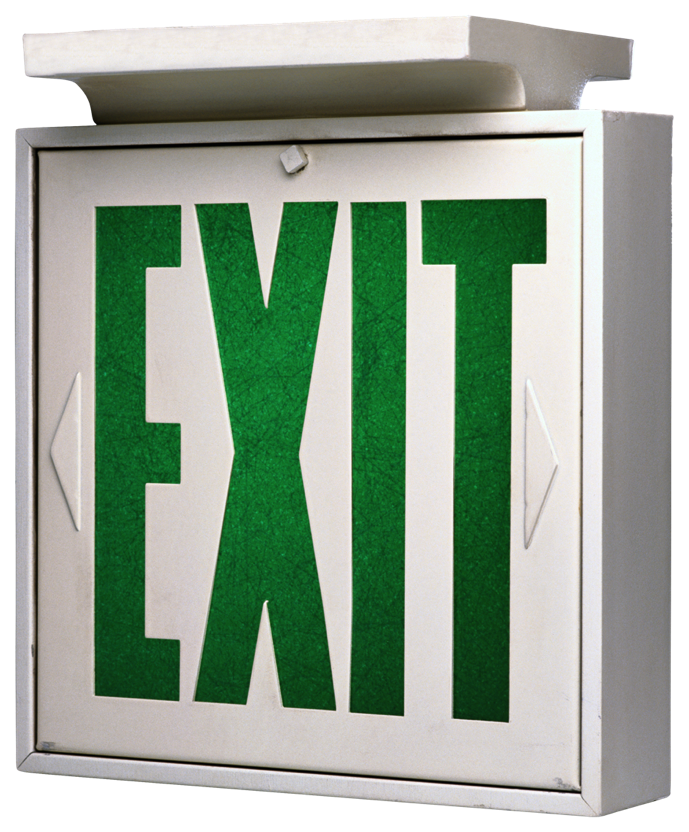